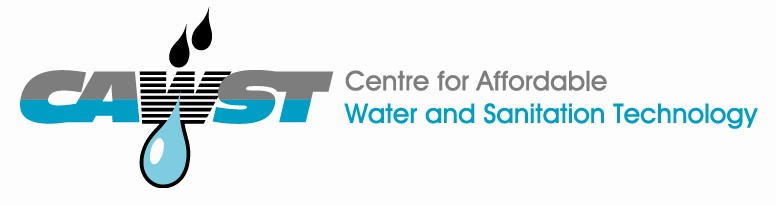 12, 2916 – 5th Avenue
Calgary, Alberta, T2A 6K4, Canada
Phone: + 1 (403) 243-3285, Fax: + 1 (403) 243-6199
E-mail: cawst@cawst.org, Website: www.cawst.org

CAWST, the Centre for Affordable Water and Sanitation Technology, is a nonprofit organization that provides training and consulting to organizations working directly with populations in developing countries who lack access to clean water and basic sanitation.
 
One of CAWST’s core strategies is to make knowledge about water common knowledge. This is achieved, in part, by developing and freely distributing education materials with the intent of increasing the availability of information to those who need it most.
 
This document is open content and licensed under the Creative Commons Attribution Works 3.0 Unported License. To view a copy of this license, visit http://creativecommons.org/licenses/by/3.0 or send a letter to Creative Commons, 171 Second Street, Suite 300, San Francisco, California 94105, USA. 
 
		You are free to:
Share – to copy, distribute and transmit this document
Remix – to adapt this document
 
		Under the following conditions:
Attribution. You must give credit to CAWST as the original source of the document. Please include our website:  www.cawst.org

CAWST will produce updated versions of this document periodically. For this reason, we do not recommend hosting this document to download from your website.















 CAWST and its directors, employees, contractors, and volunteers do not assume any responsibility for and make no warranty with respect to the results that may be obtained from the use of the information provided.
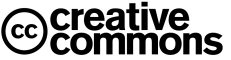 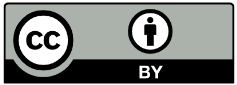 Stay up-to-date and get support:
Latest updates to this document
Other workshop & training related resources
Support on using this document in your work
 
CAWST provides mentorship and
coaching on the use of its education
and training resources.
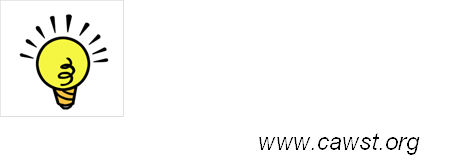 This presentation is used with Lesson Plan 14: Dilutions in the Drinking Water Quality Testing Trainer Manual 

Available at www.cawst.org/resources
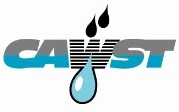 Dilutions
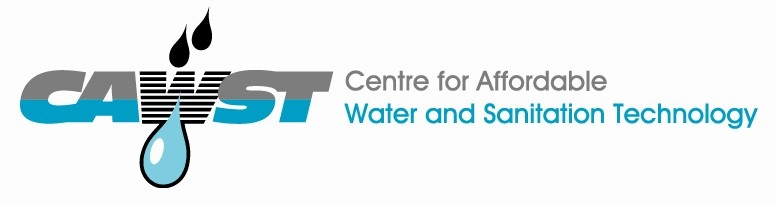 Learning Expectations
Explain the need for diluting a water sample.
Calculate a dilution factor.
4
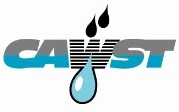 What is Dilution?
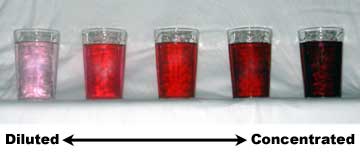 (Credit: AbsoluteAstronomy.com)
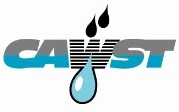 [Speaker Notes: Dilution consists of adding more water to a test sample so that the concentration of the chemical, physical or microbiological parameter becomes lower.]
When Do We Need to Dilute?
Microbiological testing
Too many bacteria make plates difficult to count
Physical testing
Turbidity too high (out of range on the turbidimeter)
Chemical testing
Concentration too high (out of range)
6
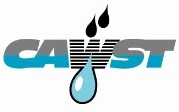 [Speaker Notes: Diluting your sample will reduce the concentration of the parameter – making it easier to measure and obtain more accurate results.]
What Do We Use to Dilute?
Microbiological testing – Sterile water!
Stock phosphate buffer solution or boiled water (e.g., clean rainwater, bottled water, spring water) 
Do NOT use chlorinated or distilled water!
Physical testing
Distilled or boiled water 
Chemical testing
Distilled or boiled water
7
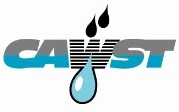 [Speaker Notes: For microbiological testing, use either stock phosphate buffer solution or boiled water (e.g., clean rainwater, bottled water, or spring water). Do not use chlorinated water to dilute your samples since the chlorine residual will kill the microorganisms you are trying to test for. As well, do not use distilled water since it is harmful for the microorganisms. 

For physical and chemical testing, distilled water can be used for dilutions. 

If distilled water is not available, then you can use boiled water (e.g., clean rainwater, bottled water or spring water). 

Be careful of using battery water instead of distilled water. Battery water often contains some chemicals that may affect your test results.]
How Do We Dilute a Sample?
Add a known volume of dilution water to a known volume of water sample
e.g., Add 99 mL of water to 1 mL of water sample, final volume is 100 mL for a 100 x dilution
8
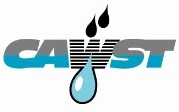 Diluting a Water Sample for Microbiological Testing
* Total Volume Filtered should always be 100 mL because the standard for microbiological reporting is: CFU/100 mL
9
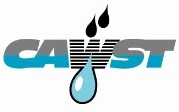 [Speaker Notes: Note: Ideal number of colonies on a plate = 20-80 with a maximum number of colonies = 200

Examples of typical contamination levels:
Low – treated water e.g., directly from a biosand filter, borehole
Moderate – protected hand dug or shallow well
Moderate – High – unprotected hand dug or shallow well
High – unprotected hand dug or shallow well with evidence of infiltration by runoff
Extreme – open water source e.g., river, pond, stream]
Dilution Factor for Microbiological Testing
Step 1: Calculate the Dilution Factor
100 / Sample Volume = Dilution Factor
 
Step 2: Apply the Dilution Factor
Dilution Factor x # of colonies on the plate = Total CFU/100 mL
10
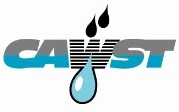 Sample Dilution
You have used a sample volume of 10 mL and have a colony count of 15. 
What is the total CFU/ 100 mL in your sample?
Step 1: Calculate the Dilution Factor
100 / 10 mL (sample volume) = 10 (dilution factor)
 
Step 2: Apply the Dilution Factor
10 (dilution factor) x 15 (colonies) = 150 CFU/100 mL
11
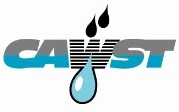 [Speaker Notes: Refer to Lesson Plan 14: Dilutions for the dilution exercise to give participants more practice with dilutions]
Review
What happens when you add water to a sample?

The sample becomes diluted
The concentration of the chemical, physical or microbiological parameter becomes lower
12
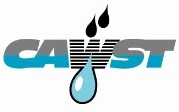